SENIOR THESIS PRESENTATION
Grey-water Reheat with Combined Heat and Power Analysis for a Hotel
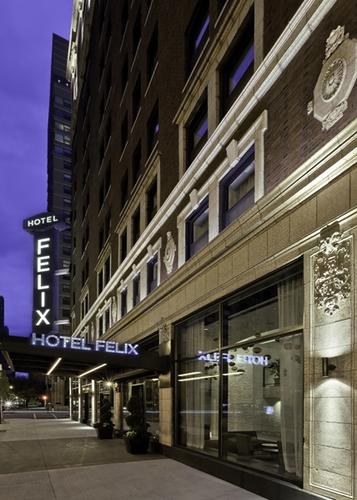 Presented by
Geoffrey Kim  |  Mechanical
Hotel Felix
Chicago, Illinois
The Pennsylvania State University
Department of Architectural Engineering
AE 482 Senior Thesis | Faculty Advisor: Dr. Jelena Srebric
Geoffrey Kim   |    Mechanical    |    Faculty Advisor: Dr. Jelena Srebric    |   The Pennsylvania State University
BUILDING OVERVIEW
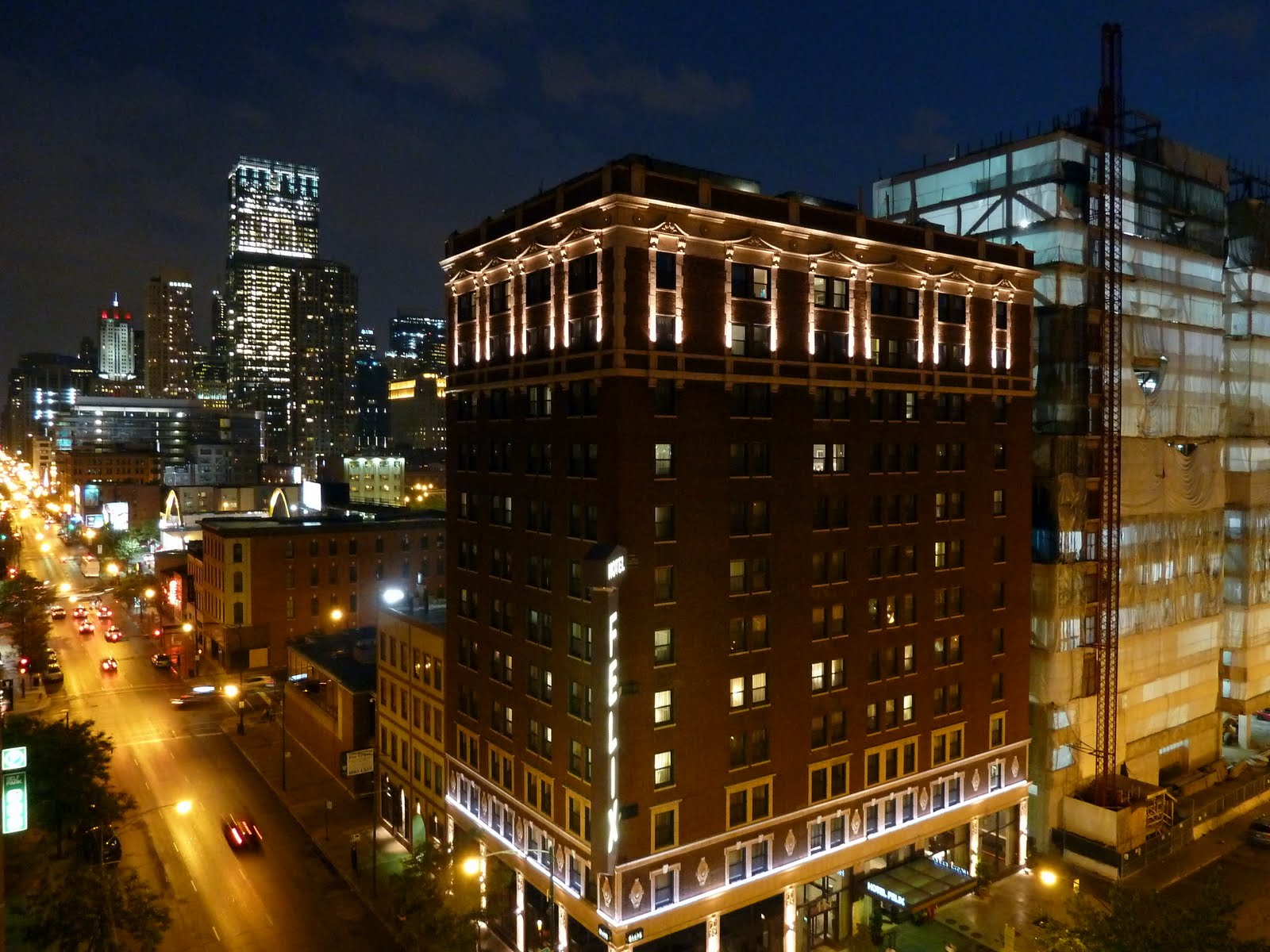 BUILDING NAME: HOTEL FELIX
LOCATION : CHICAGO, ILLINOIS
SIZE: 85,700 SF
HEIGHT: 12 STORIES
RENOVATION: SEP.2007 – MARCH 2009
LEED SILVER CERTIFIED
INTRODUCTION
HOTEL FELIX
HOTEL FELIX
SITE MAP
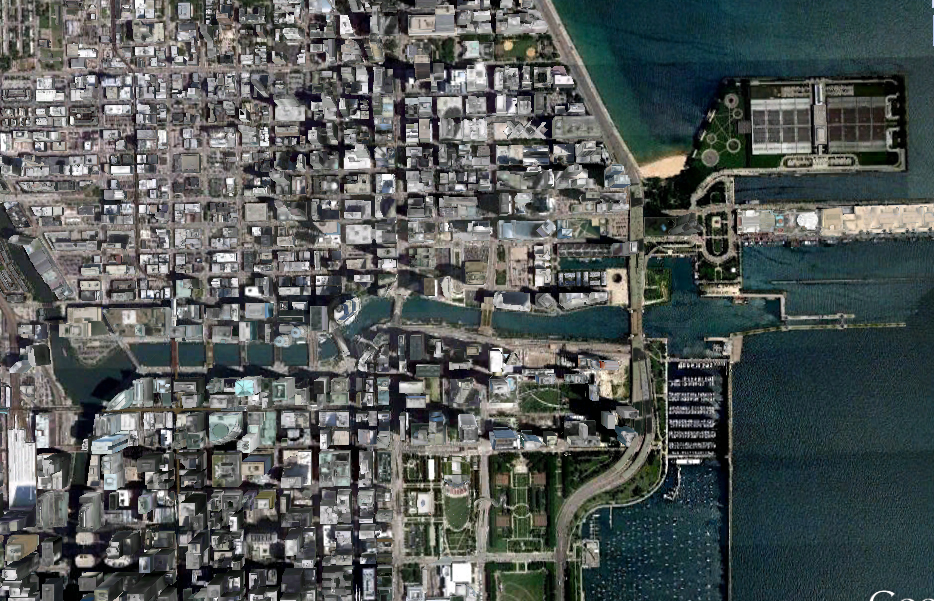 INTRODUCTION
HOTEL FELIX
HOTEL FELIX
SITE MAP
HOTEL FELIX
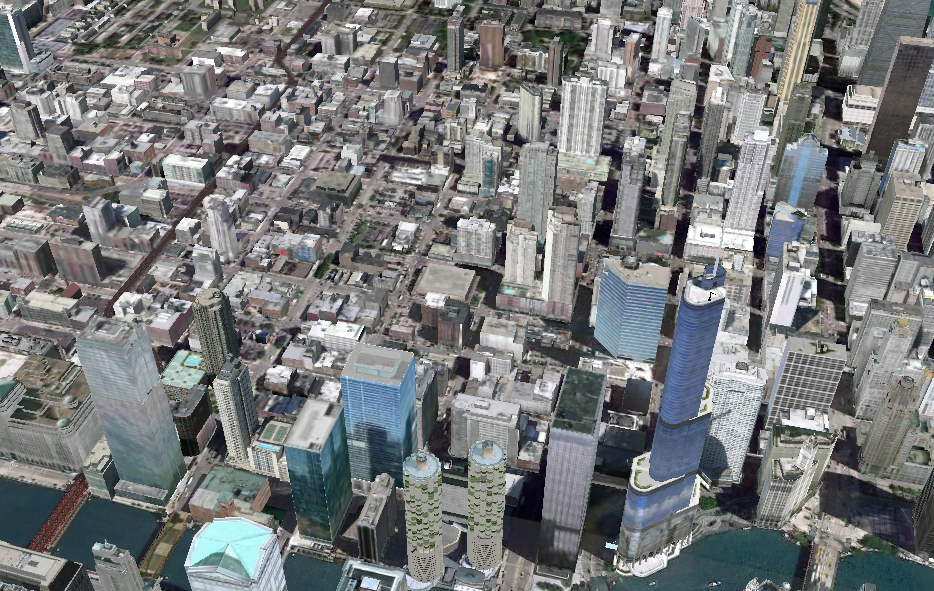 W Chicago Ave.
N Michigan Ave
N Lasalle Dr.
INTRODUCTION
HOTEL FELIX
HOTEL FELIX
EXISTING MECHANICAL SYSTEM
(1) Roof Top Air Handling Unit
(1) Self Contained Unit
(225) Water Source Heat Pumps
(1) Split System Air Conditioning Unit
(1) Gas Fired Unit Heater
INTRODUCTION
HOTEL FELIX
HOTEL FELIX
EXISTING MECHANICAL SYSTEM
Zone 1 (Guest Rooms)Water Source Heat Pumps

Zone 3 (Corridor)Constant Volume RTU

Zone 2 (Basement, Ground, Mezzanine Floor)VAV Terminal Boxes w/ Electric Reheat
INTRODUCTION
HOTEL FELIX
HOTEL FELIX
DESIGN OBJECTIVES
Lower Annual Energy Utilization
Lower Impact on the Environment
Investigate Greywater Heat Recovery System and Combined Heating and Power.
MECHANICAL REDESIGN
HOTEL FELIX
HOTEL FELIX
GREYWATER HEAT RECOVERY SYSTEM
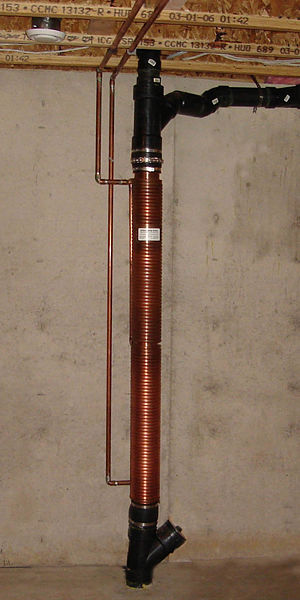 HOT WATER FROM BOILER (140F)
SHOWER
PREHEATED
COLD WATER
DRAIN WATER (110F)
GREYWATER
HEAT EXCHANGER
BOILER
COLD WATER FOR BOILER (54F)
MECHANICAL REDESIGN
HOTEL FELIX
HOTEL FELIX
GREYWATER HEAT RECOVERY SYSTEM
MECHANICAL REDESIGN
HOTEL FELIX
HOTEL FELIX
GREYWATER HEAT RECOVERY SYSTEM
Energy ReductionAnnual Energy Consumption	14,673 thermsAnnual Energy Savings		4,324 thermsPercentage Reduction	29.5% Savings

SavingsAnnual Energy Savings 		 4,324 therm/yearAnnual Cost Savings		$5,188 / year
MECHANICAL REDESIGN
HOTEL FELIX
HOTEL FELIX
GREYWATER HEAT RECOVERY SYSTEM
Initial Equipment CostHeat Exchanger		$27,540Piping + Labor		$6,400Total		       	            =$33,940

Payback Period$33,940 / $5,188		= 6.54 Years
MECHANICAL REDESIGN
HOTEL FELIX
HOTEL FELIX
COMBINED HEAT AND POWER
WASTE ENERGY
PRIME MOVER
FUEL
GENERATOR
EXHAUST HEAT
ELECTRICITY
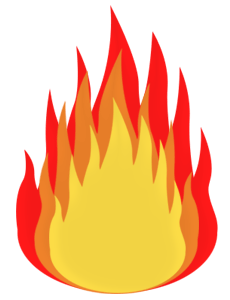 THERMAL OUTPUT
MECHANICAL REDESIGN
HOTEL FELIX
HOTEL FELIX
COMBINED HEAT AND POWER
Prime Mover Selection
Internal Combustion EngineHeat: Power Ratio - 1:1Capacity – up to 4MW
Micro TurbineHeat : Power Ratio – 2:1Capacity – Up to 1MW
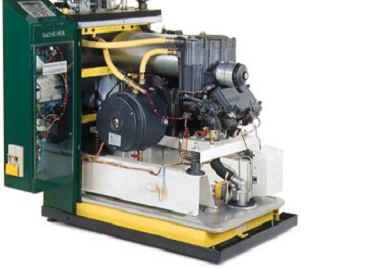 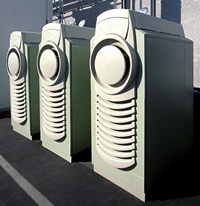 MECHANICAL REDESIGN
HOTEL FELIX
HOTEL FELIX
COMBINED HEAT AND POWER
DOLLARS ($)
Monthly Utility Cost
MECHANICAL REDESIGN
HOTEL FELIX
HOTEL FELIX
COMBINED HEAT AND POWER
Initial Equipment CostMicroturbine ($1500/kW)			$45,000Labor ($400/kW)				$12,000Ductwork and Piping ($100/kW)			$3,000Total				       =$60,000
MECHANICAL REDESIGN
HOTEL FELIX
HOTEL FELIX
COMBINED HEAT AND POWER
Energy SavingsAnnual Cost Saving			$6,355Initial Cost 					$60,000
	
	Simple Payback Period 			9.5 Years
MECHANICAL REDESIGN
HOTEL FELIX
HOTEL FELIX
ACOUSTIC ANALYSIS
Design Criteria

CHP system noise to not exceed 40 NC to Hotel Room Below

CHP System to Meet Chicago Noise Ordinance Code
Acoustic Analysis
HOTEL FELIX
HOTEL FELIX
ACOUSTIC ANALYSIS
Existing Roof – Concrete slab roof w/ steel joists
Acoustic Analysis
HOTEL FELIX
HOTEL FELIX
CONCLUSION
Greywater Reheat Annual Saving		$5,188
			Payback Period		6.5 Years

CHP System Annual Saving		$6,355
			Payback Period		9.5 Years
Conclusion
HOTEL FELIX
HOTEL FELIX
ACKNOWLEDGEMENTS
Professor Holland
Professor Srebric
Professor Freihaut
Professor Ling

Leland Curtis
Trien Devon Lam
Shiyun Chen

AE Faculty, and Friends, and Dewberry
Acknowledgements
HOTEL FELIX
HOTEL FELIX